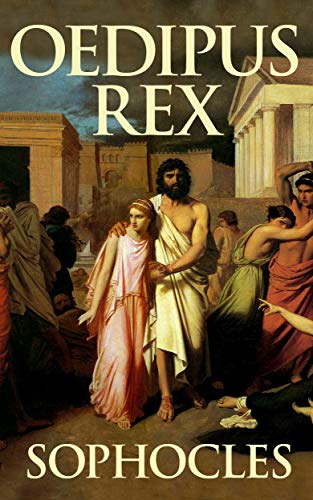 What We Discussed So Far:
Tragedy: 5 elements & 3 Unities
Background story
Characters
Chorus
Hamartia
Hubris
Dramatic Irony
Scene 4: The Shephard Arrives
Page 59
Line 28
Exodos: The Final Scene
Page 61

Jocasta is dead.
Blindness
Page 62:
Oedipus blinds himself.

Lines 65-69: Remember what Teiresias said on page 49/lines 232-242.
Oedipus’ Regret
Page 63: He can finally see his mistake.

Page 64: His interaction with Creon. 

Page 65: Creon’s final words to Oedipus.
5 Elements of Tragedy
Sad Action
Tragic Hero
Tragic Flow
Tragic Fault (Hamartia)
Tragic End
Three Unities
The play takes place within 24 hours

It takes place in front of the palace.

No sub-plots.
Conflicts
Creon’s arrival from the Temple.
Teiresias’ arrival to the palace.
The arrival of the messenger with the news of Polybus’ death.
The arrival of the shephard.
Theme
Disobedience to the will of Gods.
The inevitability of fate.